CS1010: Programming Methodology
UNIT 24
Sorting
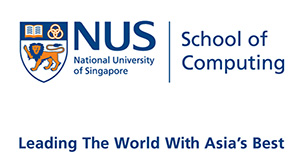 © NUS
Unit24 - 2
Unit 24: Sorting
Sorting
Counting Sort
Selection Sort
Bubble Sort
Insertion Sort
© NUS
Unit24 - 3
Sorting
Sorting is any process of arranging items in some sequence and/or in different sets – Wikipedia.
Sorting is important because once a set of items is sorted, many problems (such as searching) become easy.
Searching can be speeded up. (From linear search to binary search)
Determining whether the items in a set are all unique.
Finding the median item in a list.
Many others…
© NUS
Unit24 - 4
Sorting
Problem statement:
	Given a list of n items, arrange the items insome order.

We will
Sort integers in increasing order.
Show 4 algorithms for sorting.
Analyze the time complexity of the algorithms.
© NUS
Unit24 - 5
Counting Sort
Introduced back in Assignment 3 

Given a list of integers in [1, MAX]
Count how many times each number appear in the list, e.g., how many times 2 appears in the list, etc. 
Store each number into an array according to how many times they appear in the list, skipping those numbers which do not appear.
© NUS
Unit24 - 6
Counting Sort
A list of 5 items in the range of [1, 9]
in
freq
out
[1]
[1]
[1]
[3]
[3]
[3]
[4]
[4]
[4]
[0]
[0]
[0]
[7]
[2]
[2]
[2]
[5]
[5]
[5]
[6]
[8]
5
0
2
5
0
2
3
2
3
2
1
5
8
0
5
2
2
8
0
0
1
[9]
10 slots in the freq array.
0
© NUS
Unit24 - 7
Counting Sort: Implementation
void counting_sort(const long in[], long out[], long len){
  long freq[MAX + 1] = { 0 };

  for (long i = 0; i < len; i += 1) {
    freq[in[i]] += 1;
  }

  long outpos = 0;
  for (long i = 0; i <= MAX; i += 1) {
    for (long j = outpos; j < outpos + freq[i]; j += 1) {
      out[j] = i;
    }
    outpos += freq[i];
  }
}
© NUS
Unit24 - 8
Counting Sort: Performance
Let say the length of the list is n.

The calculation of frequencies takes O(n) time
The output is done in nested loop
Outer loop takes O(MAX) iteration
The total number of output done in the inner loop is O(n) since every number in the list is output only once.

Total: O(n + MAX + n) = O(n + MAX)
© NUS
Unit24 - 9
Selection Sort
Selection Sort algorithm
Step 1: 	Find the maximum element in the list 
Step 2:	Swap this smallest element with the element in the last position. (Now, the largest element is in the right place.)
Step 3: 	Repeat steps 1 and 2 with the list having one fewer element (i.e., the largest element / the last position can be ignored).
© NUS
Unit24 - 10
Selection Sort
n = 9
last
max
max
max
max
last
last
last
array
[1]
[3]
[4]
[0]
[7]
[2]
[5]
[6]
[8]
1st pass:
23
17
5
90
12
44
38
84
77
2nd pass:
3rd pass:
4th pass:
23
23
23
17
17
17
5
5
5
77
77
38
12
12
12
44
44
44
38
38
77
84
84
84
90
90
90
© NUS
Unit24 - 11
Selection Sort
Q: How many passes for an array with n elements?
n = 9
n – 1 passes
max
last
max
last
max
max
last
last
5th pass:
6th pass:
7th pass:
8th pass:
Final array:
23
23
12
12
5
17
17
17
5
12
5
5
5
17
17
38
12
23
23
23
12
38
38
38
38
44
44
44
44
44
77
77
77
77
77
84
84
84
84
84
90
90
90
90
90
© NUS
Unit24 - 12
Selection Sort: Implementation
long max(long last, const long list[]){
  long max_so_far = list[0];
  long max_index = 0;
  for (long i = 1; i <= last; i += 1) {
    if (list[i] > max_so_far) {
      max_so_far = list[i];
      max_index = i;
    }
  }
  return max_index;
}


void selection_sort(long length, long list[]){
  for (long i = 1; i < length; i += 1) {
    long max_pos = max(length - i, list);
    if (max_pos != length - i) {
      swap(&list[max_pos], &list[length - i]);
    }
  }
}
© NUS
Unit24 - 13
Selection Sort: Performance
Let say the length of the list is n.

The for loop in selection sort iterates O(n) times.
In each loop, it finds the maximum element, and swaps.
Finding the index of the maximum element from list[0] to list[n - i] takes O(n - i) time.
Swapping (once only) takes constant time (and can be ignored).

Total: O(n2)
© NUS
Unit24 - 14
Selection Sort vs Counting Sort
Selection Sort: O(n2) 
Counting Sort: O(n + MAX) 

Counting Sort is a lot more efficient!
But it requires the input numbers < MAX and MAX cannot be too large.
Otherwise it does not work / is not efficient.

Selection Sort does not make assumption on the input numbers and is a more general solution.
© NUS
Unit24 - 15
Bubble Sort
Selection sort makes one exchange at the end of each pass.
What if we make more than one exchange during each pass?
The key idea Bubble sort is to make pairwise comparisons and exchange the positions of the pair if they are in the wrong order.
23
17
17
23
5
5
90
90
12
12
44
44
38
38
84
84
77
77
exchange
exchange
0
1
2
3
4
5
6
7
8
exchange
exchange
17
17
17
17
17
17
5
5
5
5
5
5
23
23
23
23
23
23
90
12
12
12
12
12
12
90
44
44
44
44
44
44
90
38
38
38
38
38
38
90
84
84
84
84
84
84
90
77
77
77
77
77
77
90
exchange
exchange
exchange
© NUS
Unit24 - 16
Bubble Sort: One Pass
ok
Q: Is the array sorted?
Q: What have we achieved?
Done!
© NUS
Unit24 - 17
Bubble Sort: Implementation
void bubble_pass(long last, long a[]){
  for (long i = 0; i < last; i += 1) {
    if (a[i] > a[i+1]) {
      swap(a, i, i+1);
    }
  }
}

void bubble_sort(long n, long a[]) {
  for (long last = n - 1; last > 0; last -= 1) {
    bubble_pass(last, a);
  }
}
© NUS
Unit24 - 18
Bubble Sort: Performance
Let say the length of the list is n.

Bubble sort requires O(n) passes for an array with n elements.
In each pass, it compares and swaps
The number of comparisons is O(n - i).
The number of swaps is not fixed but no more than the number of comparisons.

Total: O(n2)
© NUS
Unit24 - 19
Insertion Sort
In a card game, we don’t normally sort our cards using Bubble Sort or Selection sort. (Just imagine that!)

The closer algorithm we use is perhaps Insertion Sort.

The idea is to keep inserting the new card into the correct position among the existing cards.
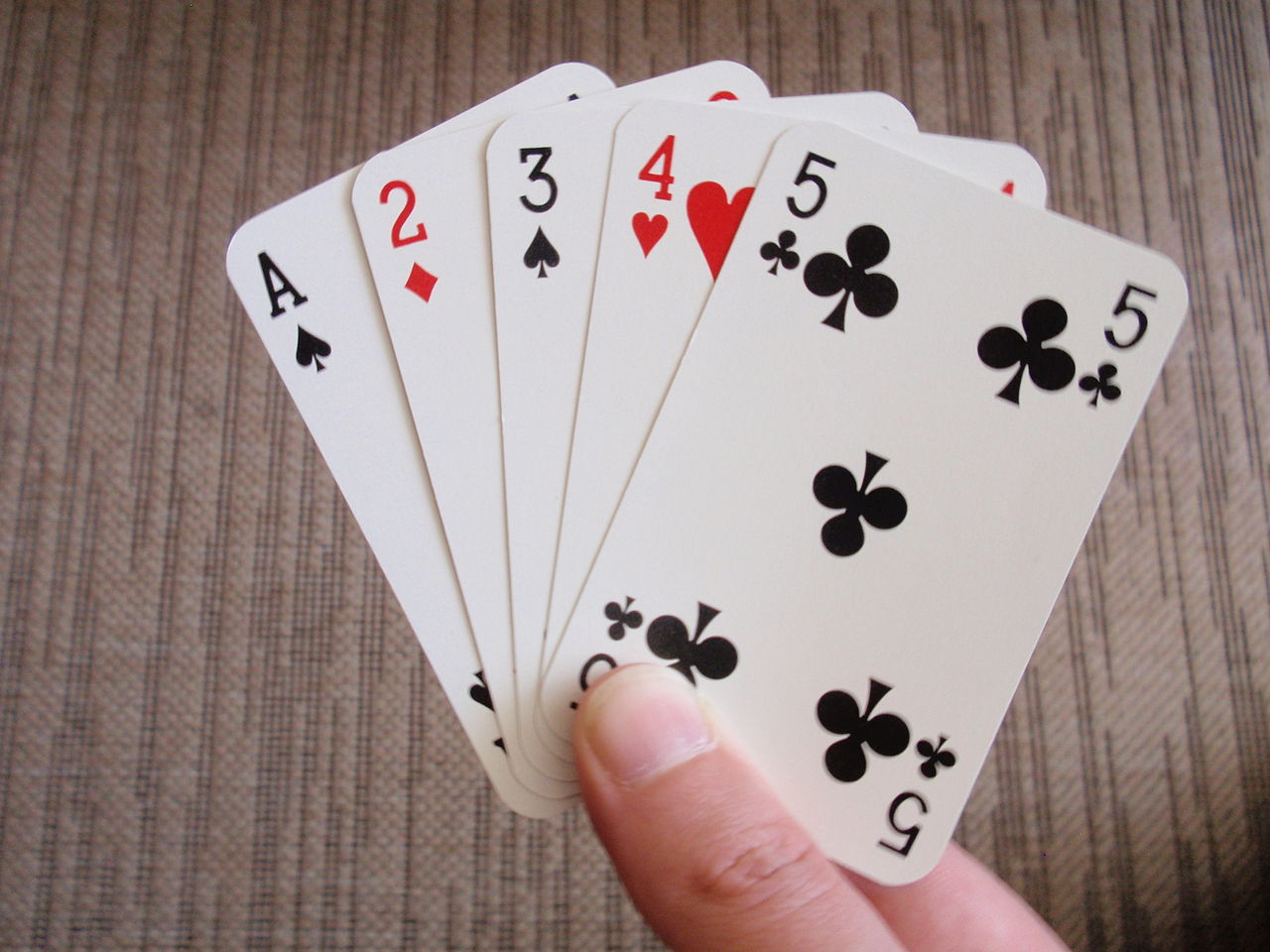 © NUS
Unit24 - 20
Insertion Sort
Algorithm
Given an array a, on pass i,
Insert a[i] into the correct position in the sorted region to its left, i.e. a[0] … a[i-1]

Example: pass 1 (assume n = 5)
Compare a[1] with a[0]
If a[1] < a[0], move a[1] to the front of a[0] (shifting needed)
The sorted region now consists of two elements: a[0] and a[1].
Sorted region
a   [0]     [1]     [2]     [3]    [4]
10
5
5
10
7
7
1
1
6
6
5
5
10
7
7
10
1
1
6
6
© NUS
Unit24 - 21
Insertion Sort
Pass 1



Pass 2
Where to insert a[2] in the sorted region to its left?
Where to insert a[1] in the sorted region to its left?
Sorted region
5
1
7
5
10
7
1
10
6
6
1
1
5
5
7
6
10
7
6
10
© NUS
Unit24 - 22
Insertion Sort
a   [0]     [1]     [2]     [3]    [4]
Pass 3



Pass 4
Where to insert a[4] in the sorted region to its left?
Where to insert a[3] in the sorted region to its left?
© NUS
Unit24 - 23
Insertion Sort: Implementation
void insert(long a[], long curr){
  long i = curr - 1;
  long temp = a[curr];
  while (i >= 0 && temp < a[i]) {
    a[i+1] = a[i];
    i -= 1;
  }
  a[i+1] = temp;
}

void insertion_sort(long n, long a[]) {
  for (long curr = 1; curr < n; curr += 1) {
    insert(a, curr);
  }
}
© NUS
Unit24 - 24
Homework
Check Visualgo for animations: https://visualgo.net/bn/sorting

Post-Lecture Diagnostic Quiz and Assignment 6
Due on Friday of Week 10, 4pm

Problem Set 23-24
To be discussed in Week 11 during tutorials.